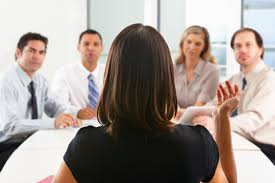 Chairing a meeting
(Session 4)
Learning items
PART 1. Setting the meeting
1. Getting attention
Greeting
Good morning/afternoon/evening, everyone.

Getting attention
If I could have your attention, please.
Could I have your attention, please?
May I have your attention, please?
Try it.

Greet the audience
Get the attention of the audience.
2. Welcoming attendees
I’d like to welcome you all here today.
Now, let’s get down to business.
Thank you all for coming.
Perhaps we can make a start. /Perhaps we can start now/Shall we start our meeting now?
Thank you, everyone. Welcome to today’s meeting. 
Let’s begin.
Try it.
Welcome/get down to business
Thank you/make a start
Start/begin
3. Introducing yourself and other presenters
I’d like to welcome you all here today.My name is Gina Mares and I’m the marketing manager.
And this is John Smith and he’s the head of the design department. Now, let’s get down to business.
Or
Thank you all for coming. My name’s Gina and I’m the marketing manager. 
I’m sure you all know Dasha Stevens, who is in charge of web content. Perhaps we can make a start.
Try it
John Smith, Design Department
Lucy Brown, Online Marketing Department
Shannon Johnson, Finance Department

Introduce yourself
Introduce other presenter
4. Introduce the topic and outline of the agenda
Introduce the general topic of the meeting
Today’s meeting is about ….We’ll talk about …The aim/goal of the meeting is to …
Introduce the agenda of the meeting
In today’s meeting we’ll go over
Today, we’ll cover …
In this meeting, we’ll discuss ….
Try it.

General topic: Online Marketing strategy
Items on the agenda:
Benefits and cost of online marketing
Choosing online media
Timeline to market online
Practice 1
Part 2. Getting through the agenda
1. Introduce the first item
Introduce the first item on the agendae.g.
Let’s tart with the marketing budget for the new strategies.
Shall we start with …..
Why don’t we start with ….
Try it.

Sales target for next month
Sales force
Training sales force

Let’s start
Shall we
Why don’t we
2. Closing discussion on an item
I think that covers the first item/second item on the agenda/third item on the agenda.
If nobody has anything to add, we can continue on to the next item.
Try it.
1st item: New marketing strategy
2nd item: online marketing strategy

Closing an item
Continue
3. Moving on to the next item
Moving on to the next iteme.g.Let’s move on to the next item: the marketing budget for the new strategies.

Let’s continue to ….
Let’s start our discussion on …
Try it!
Selecting online media
Selecting the product to market online
Designing the content for online marketing
Practice 2
Part 3. Handling discussion
1. Inviting participation
Mr/Mrs. X, …
What’s your opinion on this?
Would you like to share your thought on this discussion?
Could you add anything to our ideas here?
Try it
Online media
Content development
Online advertising?

Call a name, opinion
Thought
idea
2. Handling over to other attendees
_____, Would you like to introduce this item?
I’d like to turn it over to ____ who is going to lead the next discussion.
All right, now, Mr/Mrs ____ will have the floor.
Try it.

Call a name
Introduce?
Turn over?
Have the floor?
3. Interrupting politely
Let’s not get too far off topic here
We can discuss that at the end if you feel it’s important.
I don’t think that’s relevant to today’s discussion.
Try it.

Let’s not
Discuss
Not relevant
4. Moving a topic to another day
Appreciate your opinion. I think we should shelve that until next time.
Good point, but let’s table it until the next meeting
Thank you for your suggestion, I guess we can discuss it in the next meeting.
Try it.

Appreciate/Shelve it
Good point/Table it
Thank you/Discuss
Practice 3
PART 4. SUMMARIZING
1. Summarize key points
To sum up, ….
In brief, ….
Shall I go over the main points?

(Discussed, went over, talked about (list the items from the meeting)For example.To sum up we discussed …. We also talked about …In addition, we went over ….Finally, we welcomed …
Try it.
Items discussed:
Online marketing strategies
Selecting online media
Online marketing budget
Timeline for online marketing

Sum up/discuss
In brief/talked about
Shall I?
2. Concluding
Ok. It looks like we’ve covered all the main items of the meeting today.
All Right. That’s all for today’s meeting.
Thank you, all. That concludes all our discussion today.
Try it.
Ok/Looks like
Right/That’s all
Thank you/conclude
3. Final questions
Is there any other business?
Does anyone have anymore to add?
Are there any other questions before we finish?
Try it.

Business?
Anyone/add?
Questions?
3. Closing
Thank you all for attending the meeting. That’s all for today. 

Thank you for your participation. The meeting is adjourned.

Thank you for your valuable ideas. That will be all for today.
Try it.

Thank you/that’s all
Thank you/adjourned
Thank you/all
Practice 4
Communication notes
Welcome any new members.  
Introduce any resource persons in a meeting
Receive apologies for absence.
Resolve disagreements with neutrality and courtesy.
State the objectives of the meeting and each item.
Try to be brief when making a point.
Try managing the discussion on track.
Summarize key decisions at the end of the meeting.